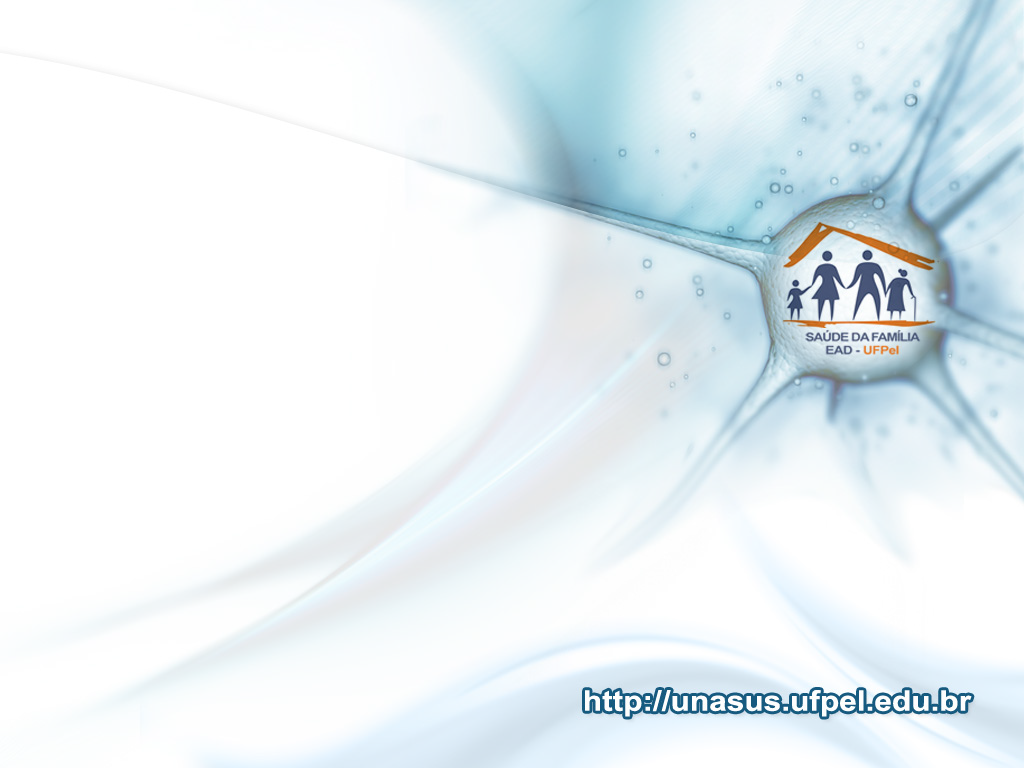 Qualificação das ações de atenção à saúde bucal do idoso no 4º distrito de Canguçu, RS
Tamara Corte
Lenise Patrocinio Pires Cecilio
Pelotas, 2015
Introdução
Com aproximadamente  53.390 habitantes
Possui em média, 14 mil propriedades rurais
17 UBS tradicionais distribuídas pelo interior 
4 Estratégias de Saúde da Família
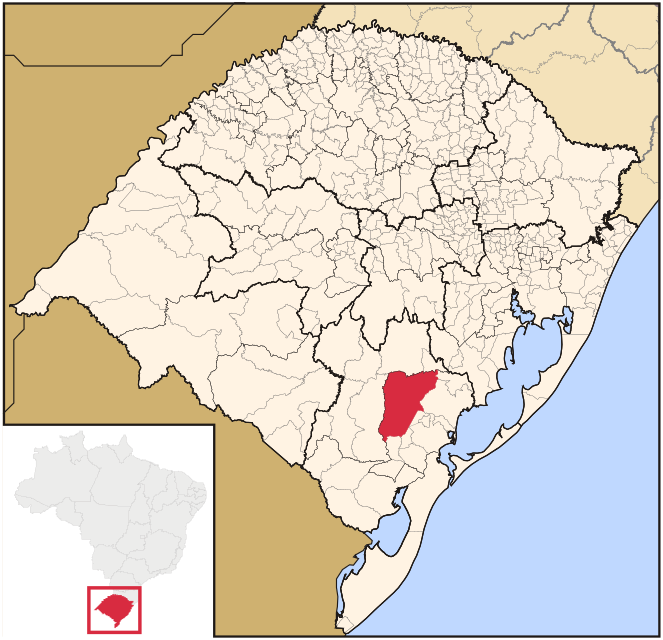 Justificativas


   Acolhimento de forma qualificada e humanizada
   Promoção á saúde Odontológica do Idoso
   Detecção e tratamento precoce dos problemas mais comuns 
   Diminuição dos agravos de problemas já existentes
   Melhor qualidade na saúde bucal e também sistêmica
   Aumento na qualidade de vida na terceira idade
O 4º Distrito não possui ESF 
5 UBS tradicionais
Equipe itinerante
Possui atendimento 
Odontológico, Médico e de
 Enfermagem
Sem Agentes Comunitários 
de Saúde
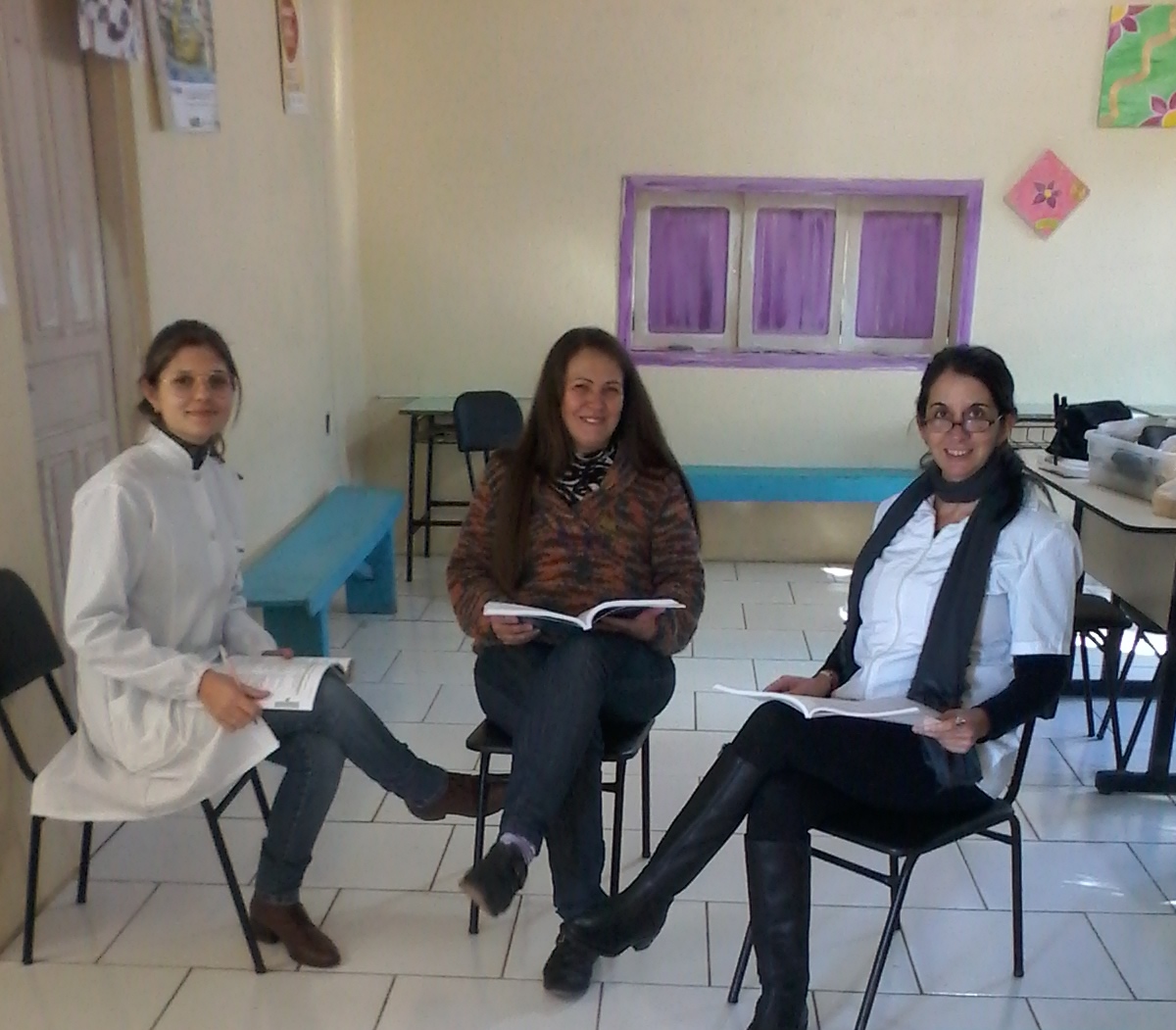 Antes da Intervenção
População Idosa procurava apenas atendimento médico
   Paradigma de que Idoso não precisava ir ao Dentista
   Não havia distribuição da Caderneta de Saúde do Idoso
   Registros desatualizados e incompletos
   Não haviam reuniões de grupo
   Baixa adesão aos tratamentos
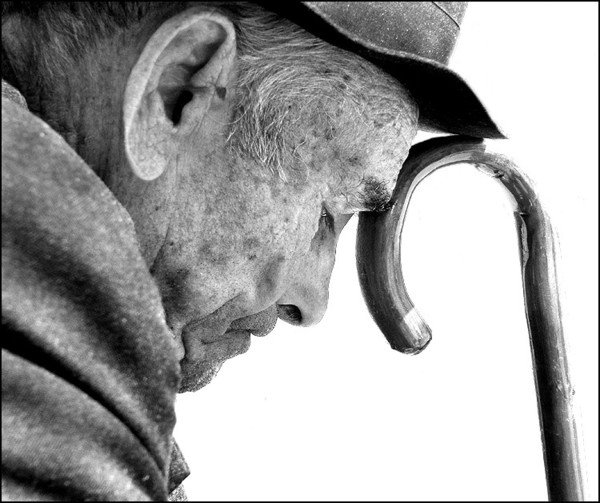 Melhorar as ações de atenção à saúde bucal do idoso no 4º  Distrito de Canguçu, RS.
OBJETIVO GERAL
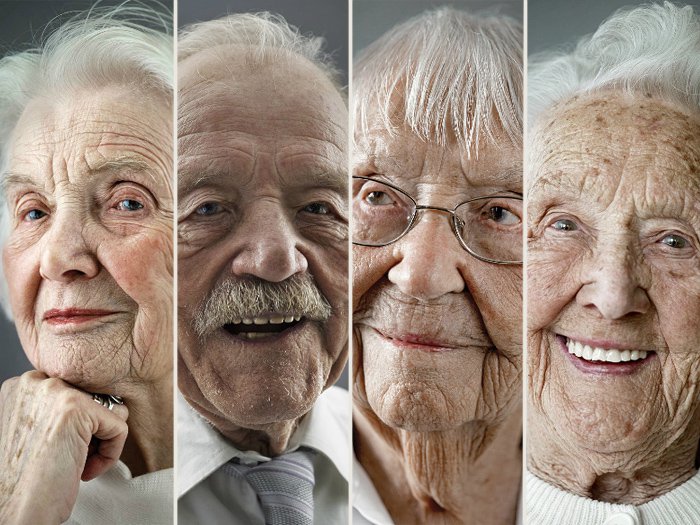 METODOLOGIA
Cadastramento e monitoramento do público-alvo
Revisão e atualização dos registros
Capacitação da Equipe conforme os protocolos do Ministério da Saúde
Atendimento prioritário aos Idosos 
Atividades educativas com os Idosos, reuniões em grupo
Visitas domiciliares e busca ativa dos faltosos
 Distribuição da Caderneta de Saúde da Pessoa Idosa
Objetivos, Metas e Resultados
Objetivo 1: Ampliar a cobertura da atenção a Saúde Bucal do Idoso

Meta 1.1. Realizar a primeira consulta odontológica programática a 30% dos idosos.
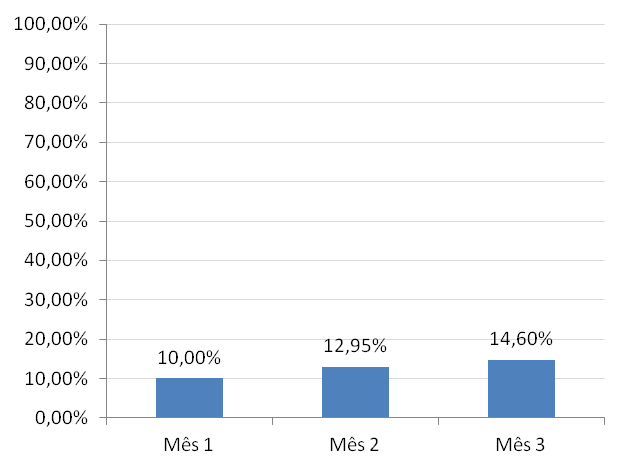 Objetivos, Metas e Resultados
Meta 1.2 Realizar ações coletivas para 30% dos idosos
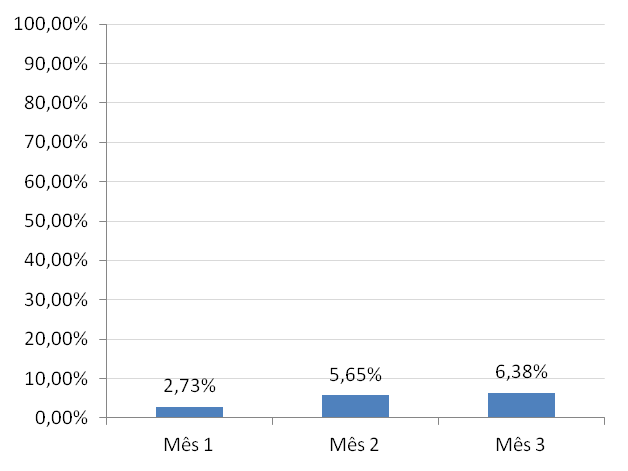 Objetivos, Metas e Resultados
Objetivo 2: melhorar a qualidade da atenção

Meta 2.1. Avaliar a necessidade de tratamento dentário em 100% dos idosos.
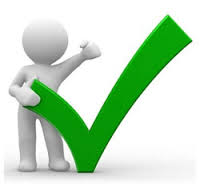 Objetivos, Metas e Resultados
Meta 2.2 Concluir o tratamento odontológico em 100% dos idosos com primeira consulta odontológica programática
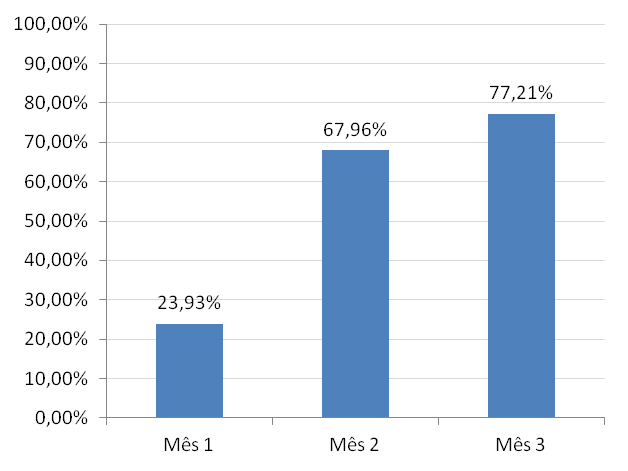 Objetivos, Metas e Resultados
Meta 2.3 Avaliar alterações de mucosa bucal em 100% dos idosos com primeira consulta odontológica programática.

Meta 2.4 Realizar visita domiciliar a 100% dos idosos        acamados ou com problemas de locomoção.

Meta  2.5 Avaliar o uso de prótese dentária em 100% dos   idosos
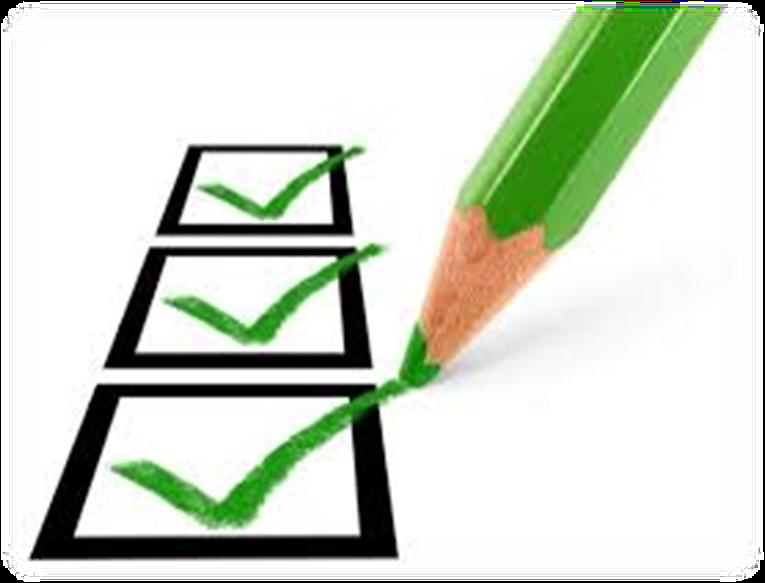 Objetivos, Metas e Resultados
Objetivo 3: Melhorar a adesão ao programa

Meta 3.1 Buscar 100% dos idosos faltosos à primeira consulta odontológica programática.
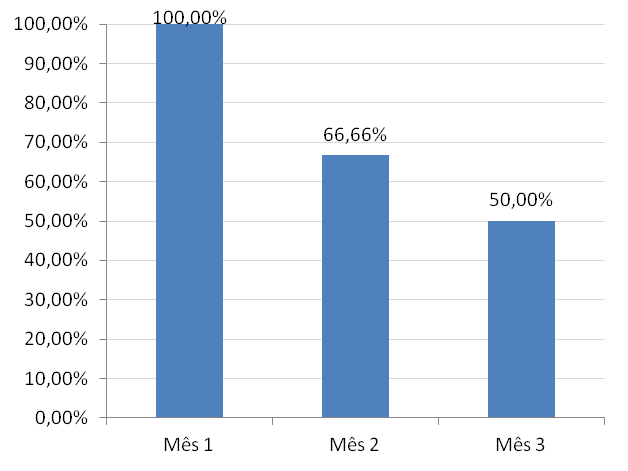 Objetivos, Metas e Resultados
Meta 3.2 Buscar 100% dos idosos faltosos às consultas odontológicas subsequentes.
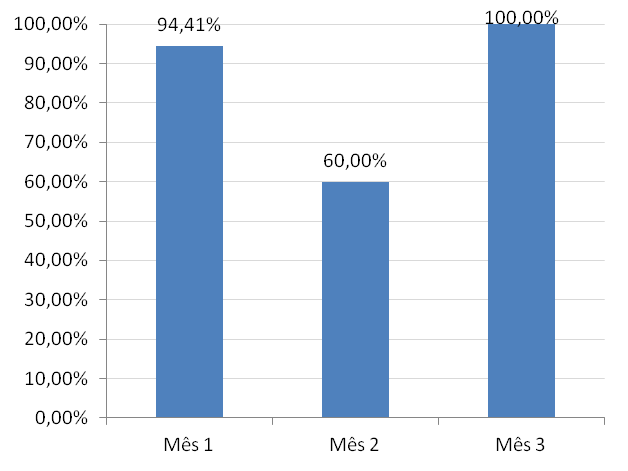 Objetivos, Metas e Resultados
Objetivo 4: melhorar os registros das ações
Meta 4.1 Manter registro específico de 100% das pessoas idosas com primeira consulta odontológica programática.      
 
Meta 4.2 Distribuir a Caderneta de Saúde da Pessoa Idosa a 100% dos idosos que realizaram primeira consulta odontológica programática.
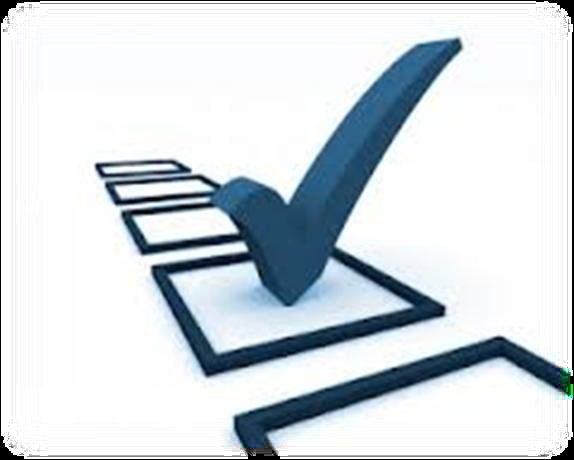 Objetivos, Metas e Resultados
Objetivo 5: mapear a população de risco
Meta 5.1 Realizar avaliação de risco em saúde bucal em 100% dos idosos.
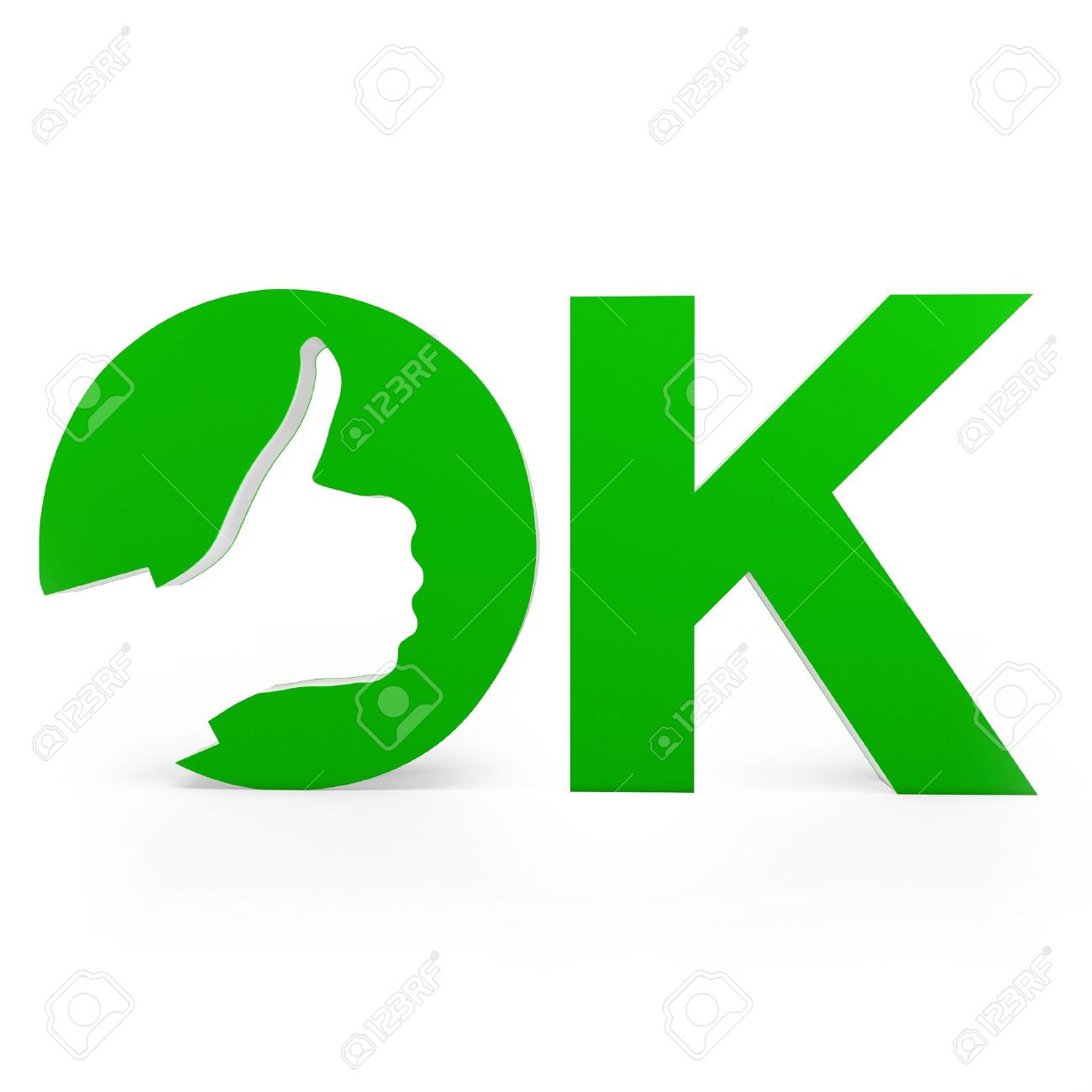 Objetivos, Metas e Resultados
Objetivo 6:  Realizar ações de promoção à saúde e prevenção de doenças nos Idosos
Meta: 6.1 a 6.4  Orientar e investigar 100% dos Idosos sobre:

 Hábitos alimentares 
 Prática de atividade física regular 
 Situação de risco e vulnerabilidade
 Malefícios do tabagismo, álcool e drogas para a saúde
 Orientações sobre higiene bucal e da prótese
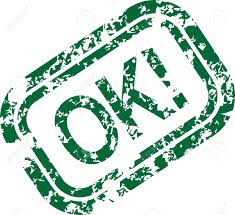 DISCUSSÃO
Aumento da cobertura da atenção e da adesão dos Idosos
 Melhoria do vínculo equipe / comunidade = mais idosos com avaliação odontológica em dia e com tratamento concluído
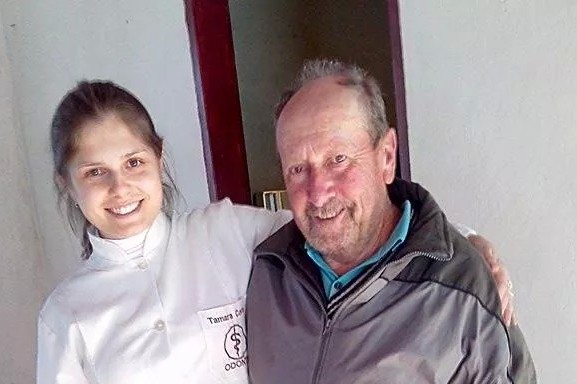 DISCUSSÃO
Crescimento profissional e aperfeiçoamento, principalmente para atender aos protocolos do Ministério da Saúde.
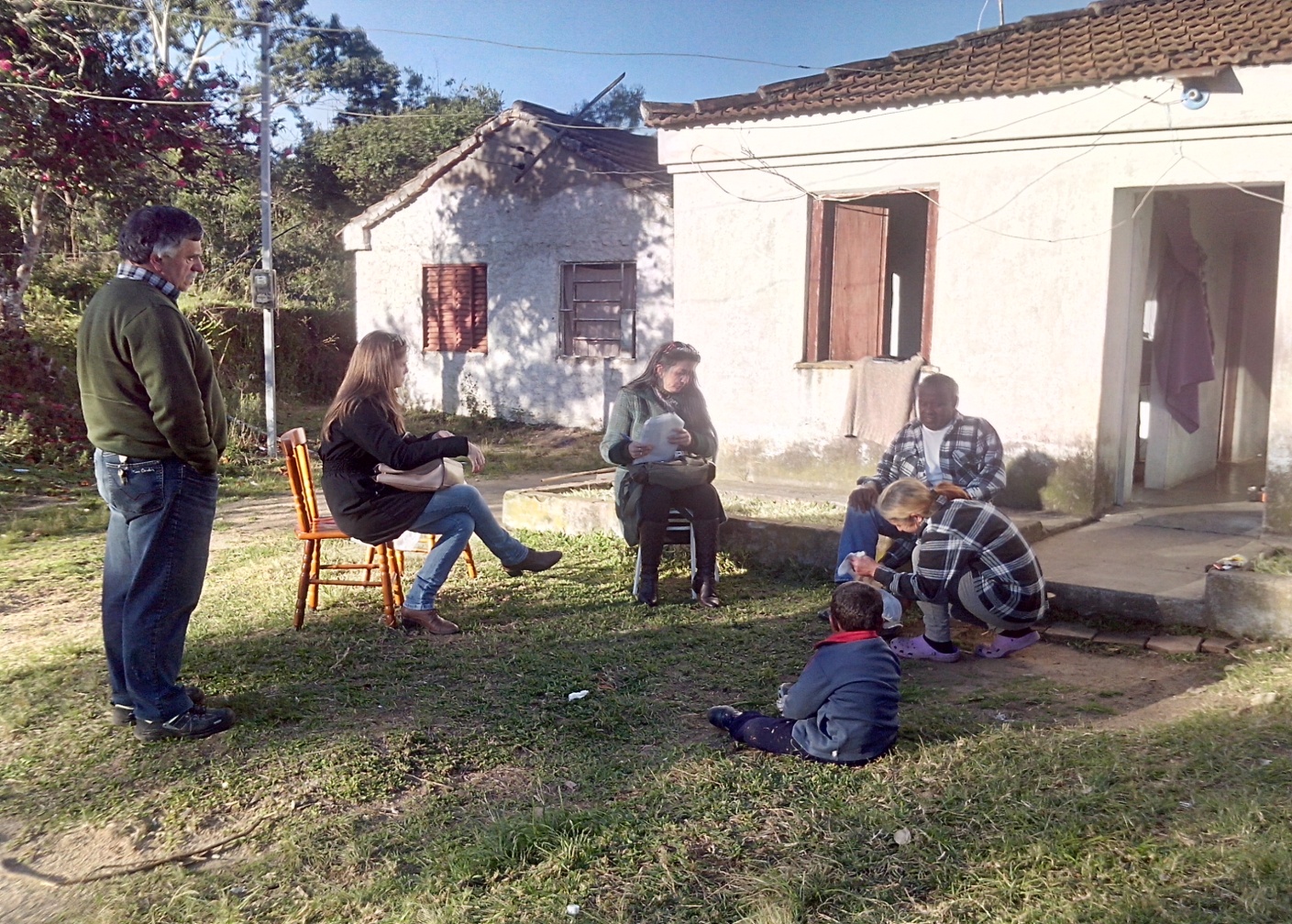 DISCUSSÃO
Equipe integrada - incorporação da intervenção à rotina do serviço.
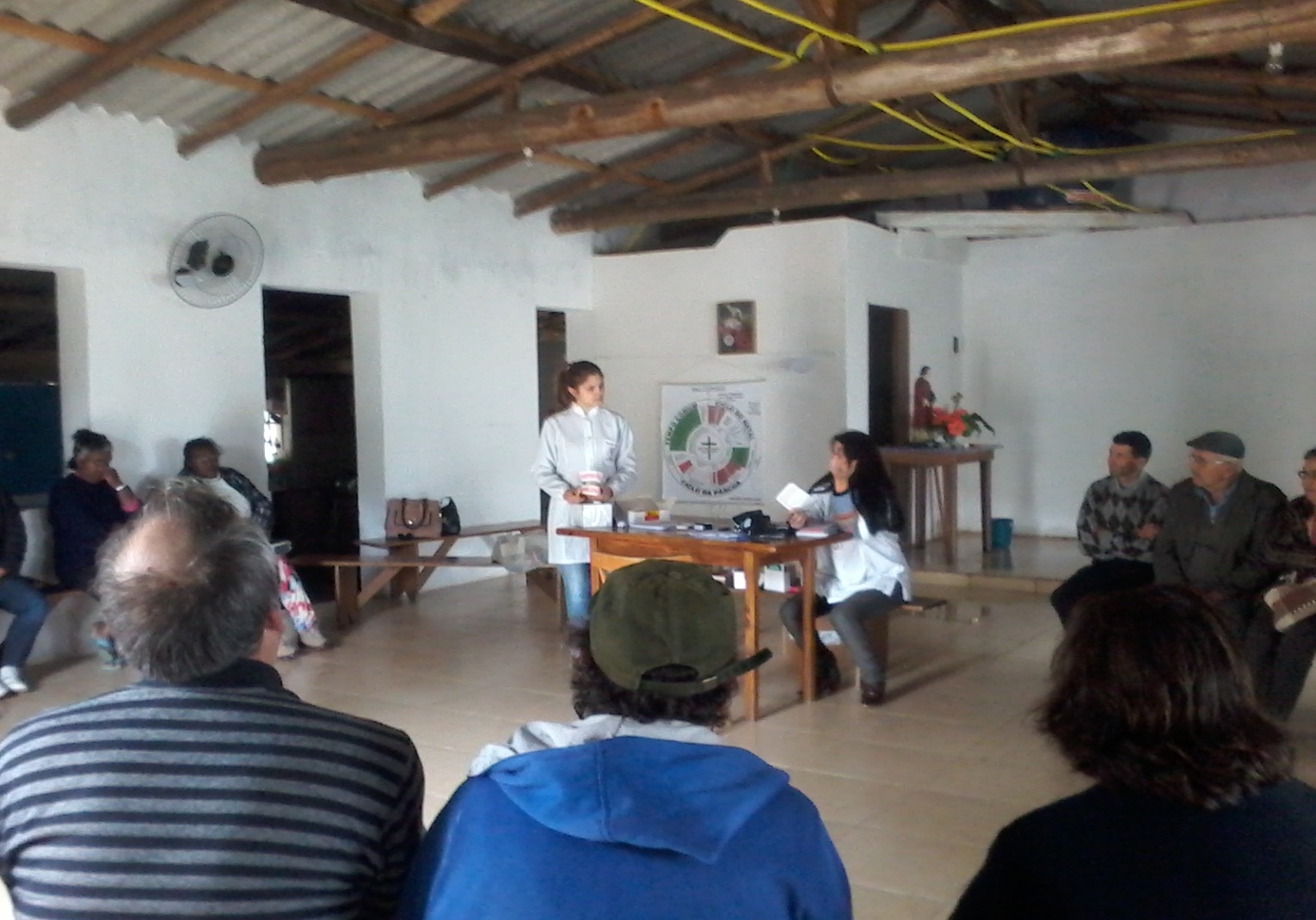 REFLEXÃO CRÍTICA
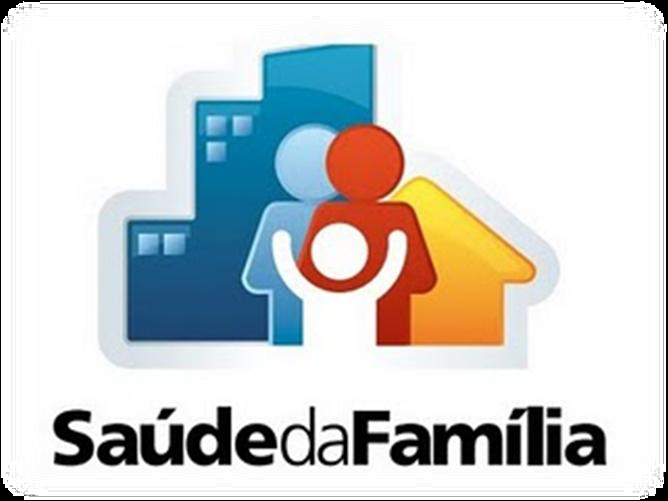 Muito Obrigada!